Satellite Imagery/Products in Western Region
CIMSS/ASPB Satellite Workshop
02.16.11
Introduction
Satellite/remotely sensed imagery is popular in WR

This results from unique regional obstacles to forecasting…
Obstacles in WR
Terrain issues
Meteorological changes occur over short distances
Radar beam blockage
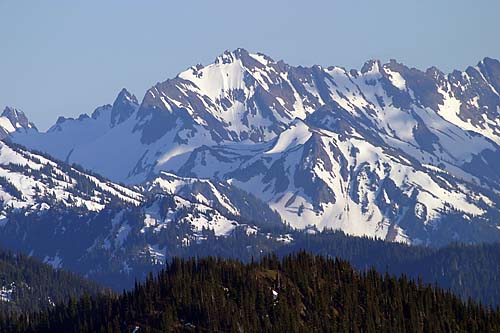 Obstacles in WR
Population density
Difficult to get real-time ground truth
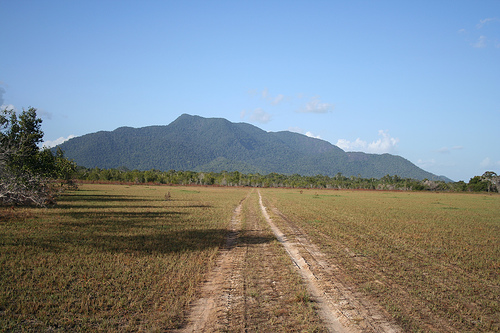 Obstacles in WR
The Pacific
Lack of quality upstream observations
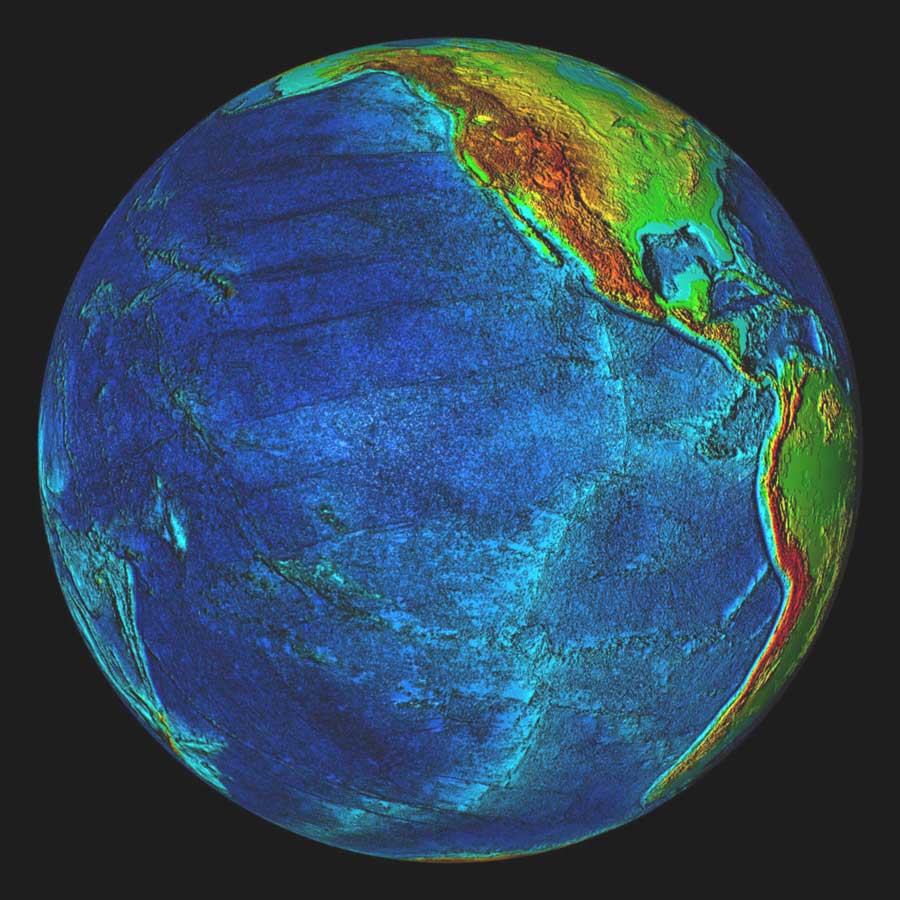 MODIS
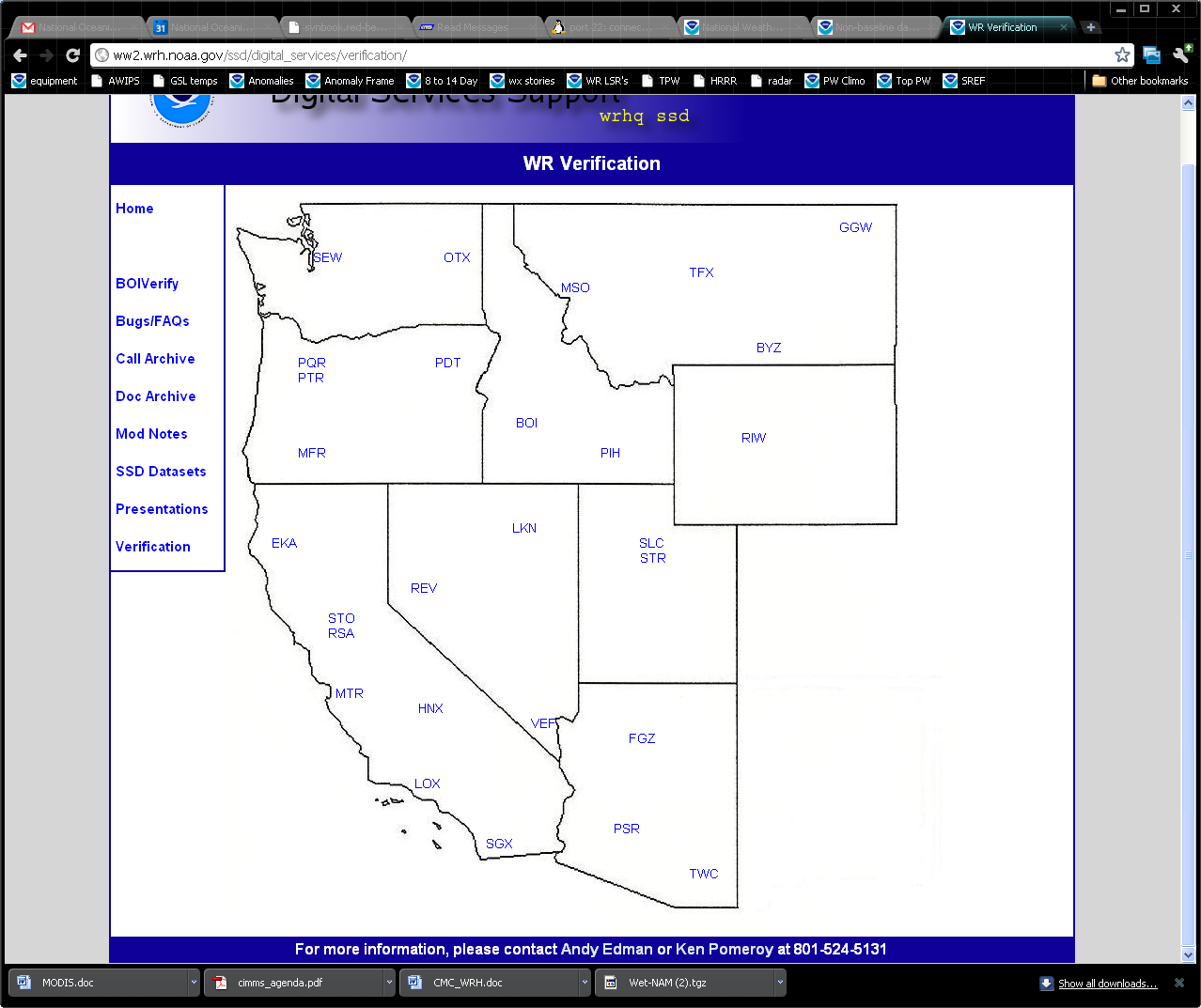 Uses of MODIS
Thermal belts (fire weather)

Snow cover

Ice on rivers

Fog if timing is right
River Ice Monitoring Samples
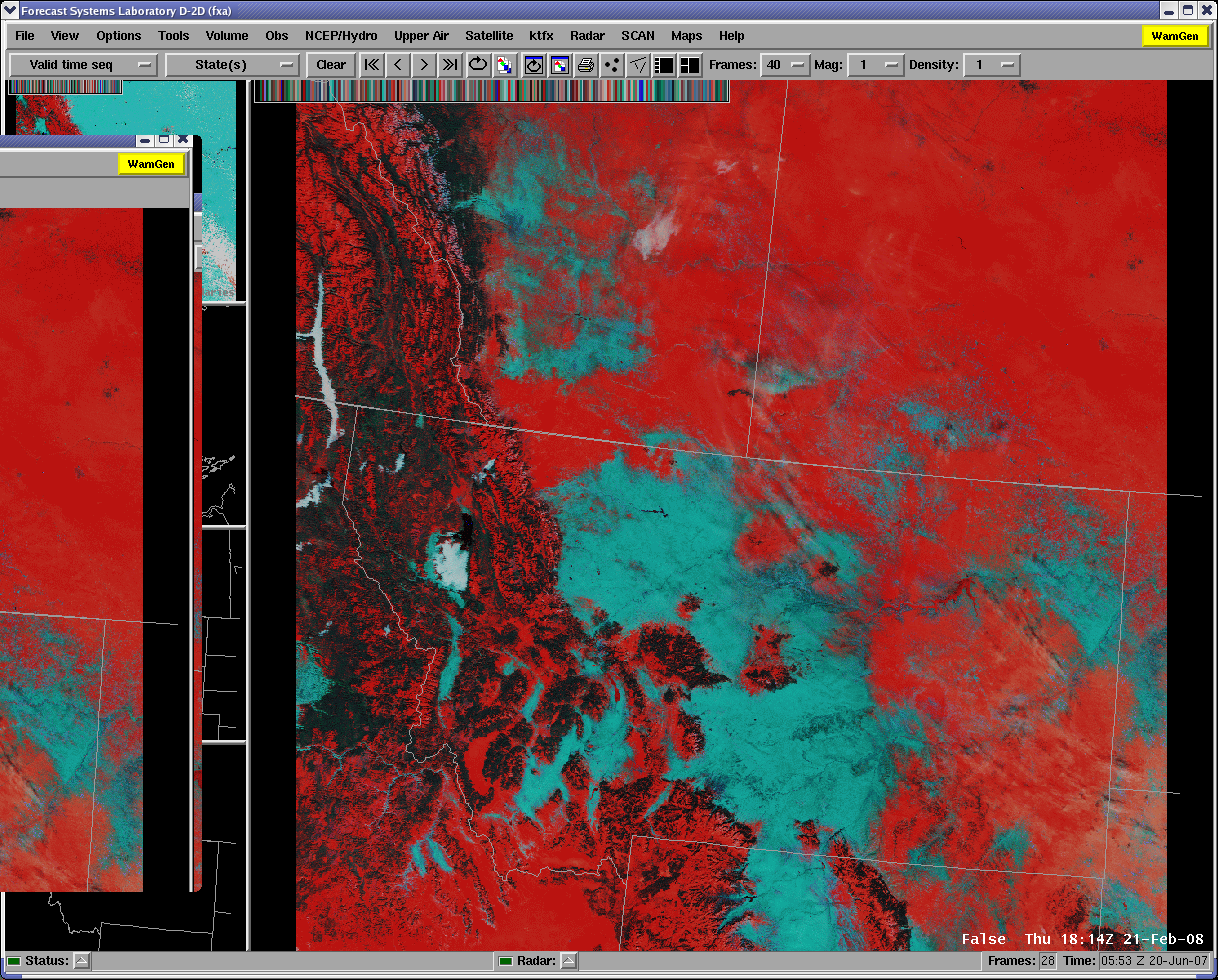 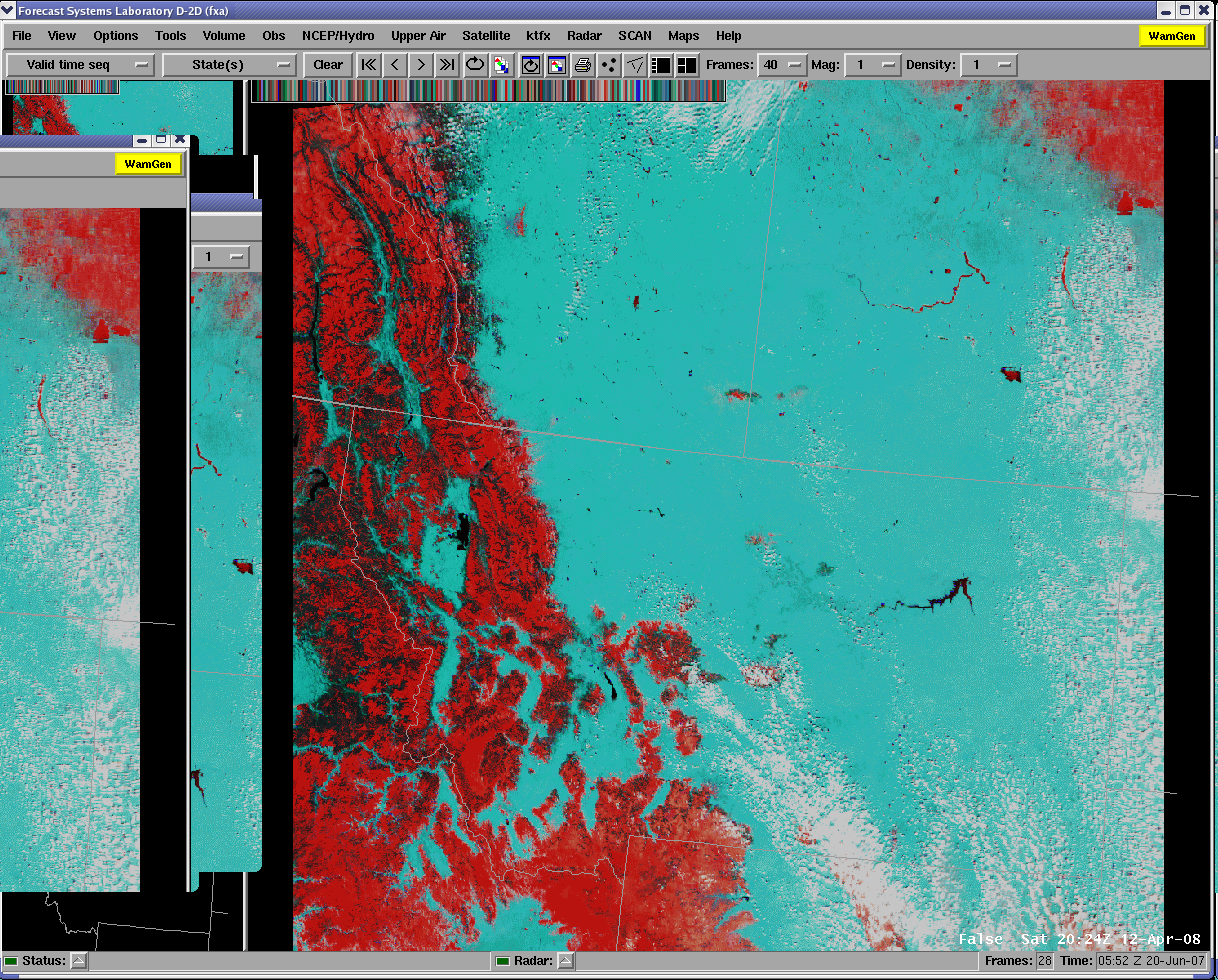 Bare Ground
Snow in Forests
Snow
Snow in Forests
Clouds
Bow-tie
Effect
Snow
Snow in Forests
Snow in Forests
Clouds
April 12, 2008
February 21, 2008
Courtesy: Gina Loss/WFO Great Falls
Valley Fog
Rotting River and
Lake Ice
River and
Lake Ice
River Ice
Lake Ice
Rotting
Lake Ice
[Speaker Notes: Montana snow and river ice observations and comparisons using MODIS false color imagery February 21, 2008 (left) and April 12, 2008 (right).]
Thermal Belts
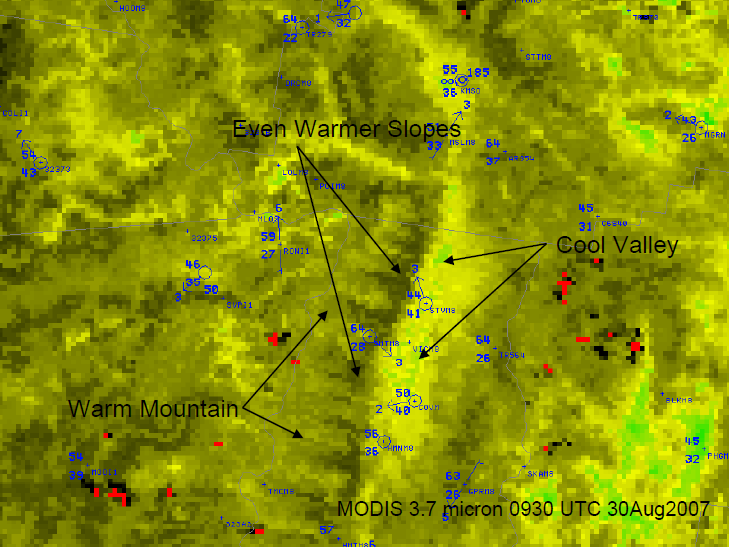 Courtesy: Don Moore/WFO Billings/WFO Missoula
CRAS
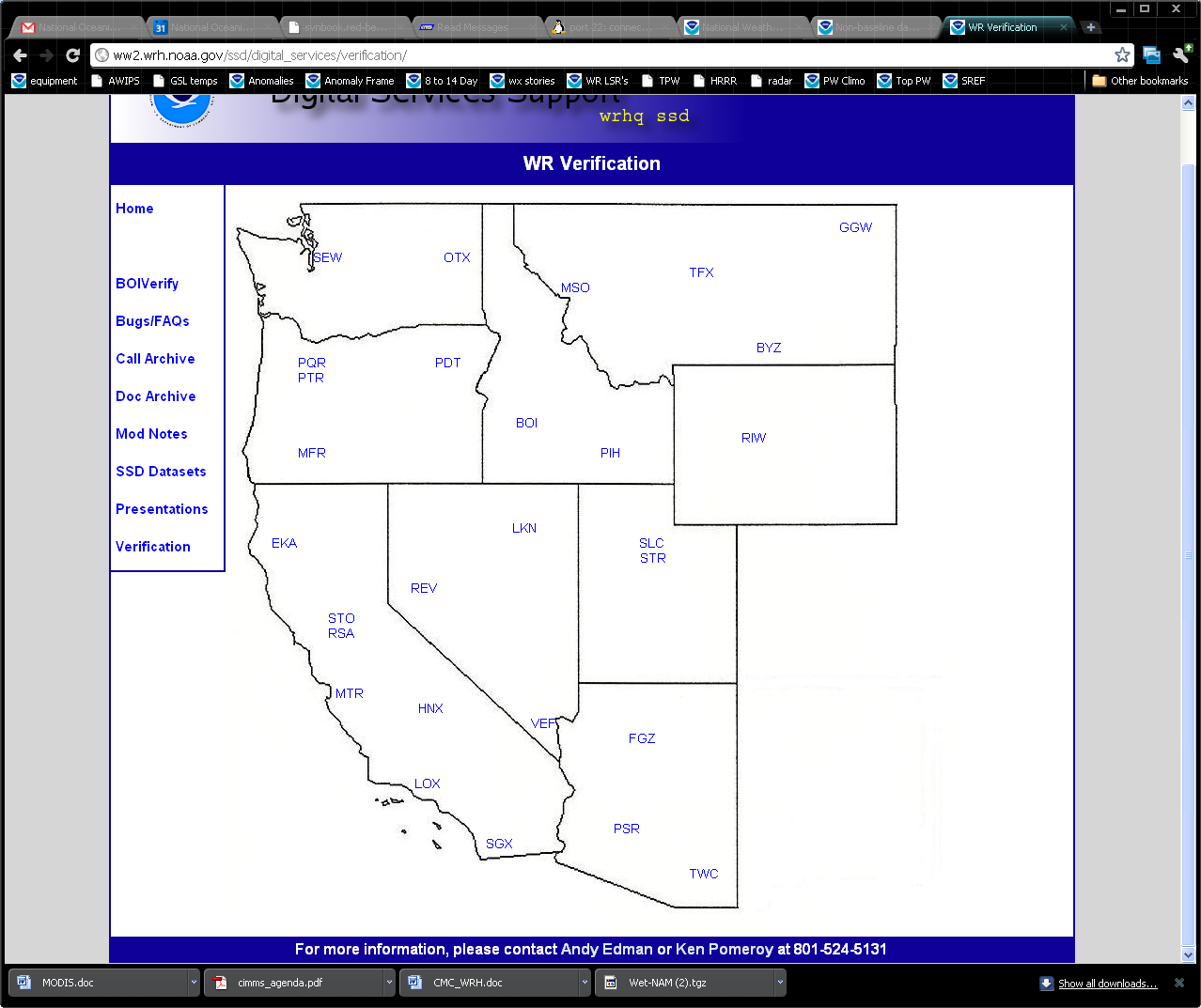 CRAS
Not much traction in WR

Forecasters still prefer raw model data

Better resolution might change this
Needs of WR
Fire Weather
Surface temperatures

Hot spots

Convective initiation (lightning)
Marine Layer
Modeled sky cover of any form (NWP, CRAS) doesn’t handle this well
We would love a modeled sky cover that reasonably captured coastal stratus!
GFE smartInit
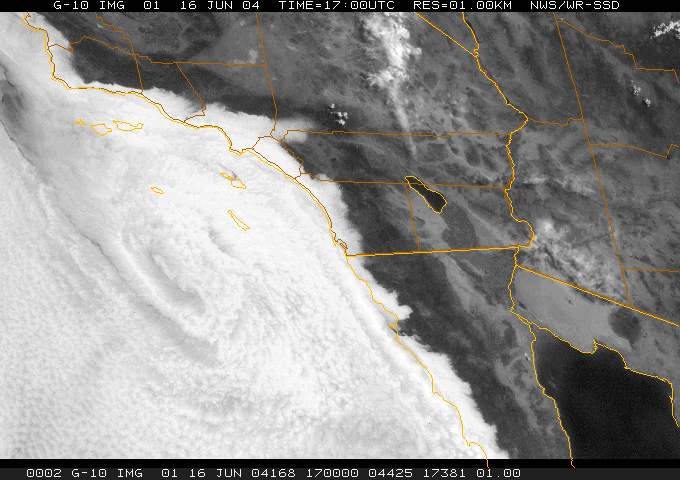 PW products
Atmospheric rivers are a point of emphasis for forecasters during the winter

Assessment of PW field over the Pacific is a key part of the forecasting process!
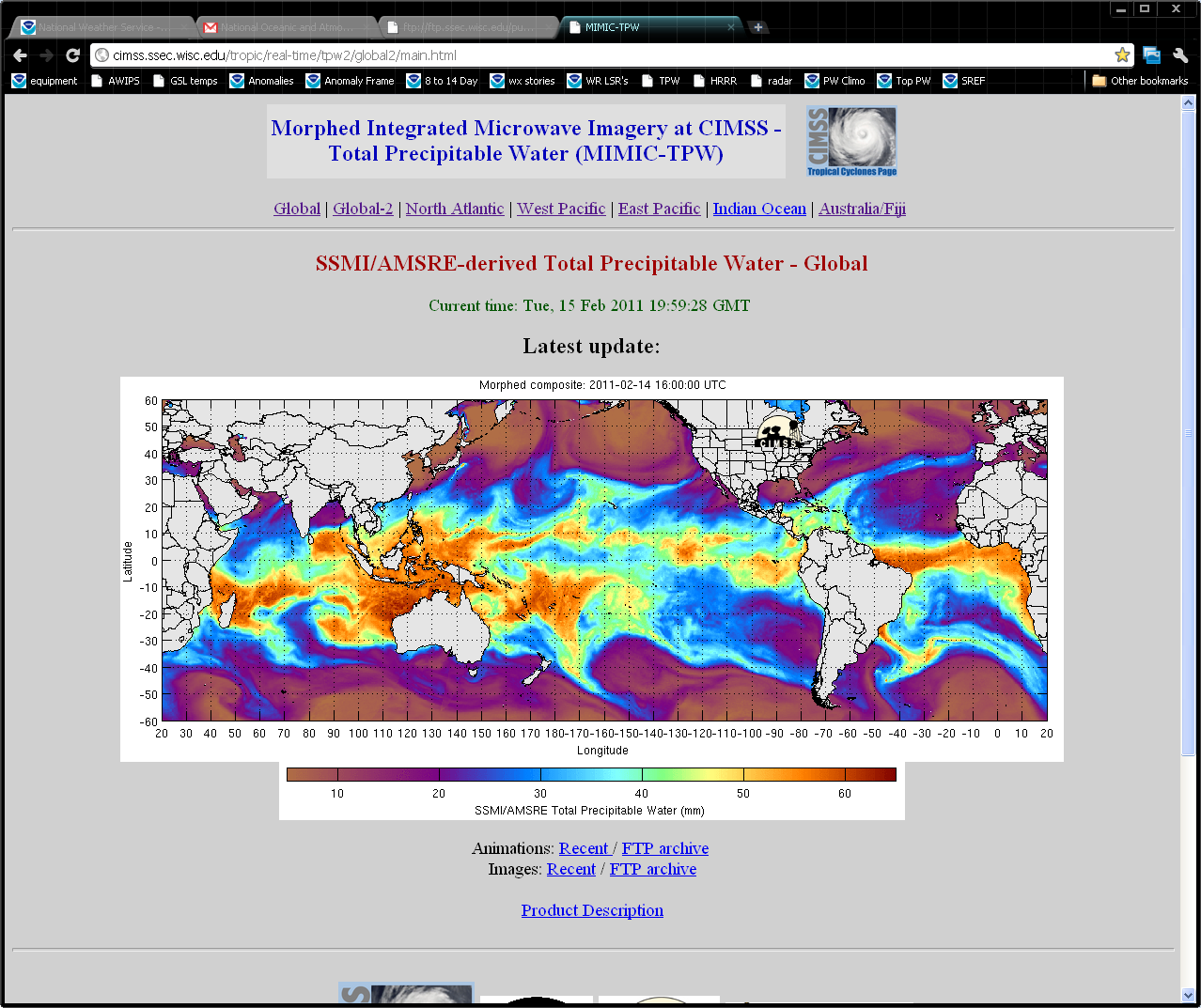 Questions?